Conférence CLEA
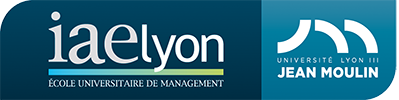 Introduction
L’impact de la transformation numérique sur la performance est énorme.
Le cloud change beaucoup de chose
Puissance de traitement sans limite…
Besoin de tout ... Tout de suite


Et la securité alors ...
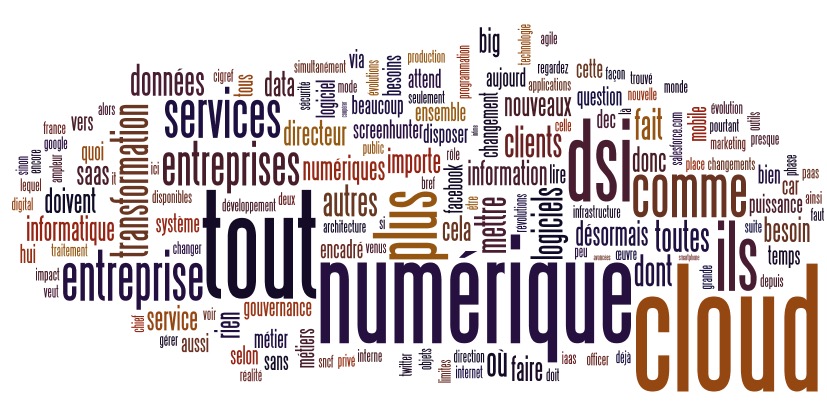 Conférence CLEA
Cloud : Services et Concepts
Géré par :
Client
Prestataire
Conférence CLEA
Confiance
Quelle disponibilité pour mes données ?
Qui contrôle mes données ?
Comment sont utilisées mes donnés ?
Où sont mes données ?
Confidentialité
Disponibilité
Conférence CLEA
Confiance = Transparence
Respect des lois
&
Conformité volontaire à des normes internationales indépendantes
Vérification
De la conformité
Des services par un
Tiers indépendant
Fourniture des 
Rapport d’audit
Conférence CLEA
La Méthode E.F.I.C.A.S. de VERISAFE
Evaluation Formelle et Indépendante du Cloud pour l’Adopter en toute Sécurité
Définir les données éligibles par une classification spécifique adaptée à l’organisme
Evaluer la tolérance au risque de l’organisme
Analyser les risques du projet Cloud Cible
Traiter tous les écarts entre risques tolérés et risques évalués et accepter les risques résiduels
Evaluer de façon exhaustive l’offre du CSP
Identifier les contrats d’assurance spécifiques 
Définir le plan de contrôle continu de la sécurité pendant toute la durée du contrat
Rédiger un guide de bonnes pratiques de sécurité à l’intention des utilisateurs du service cloud.
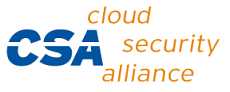 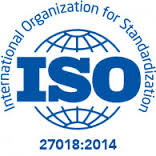 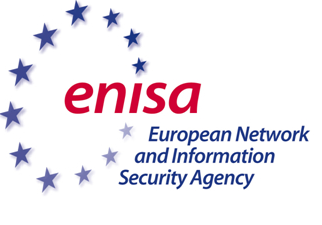 Conférence CLEA
Conclusion
La confiance ne se décrète pas

La confiance ne s’achète pas avec 1 label de sécurité ou un certificat

La confiance dans le cloud est basée sur la transparence du fournisseuret en tant que client vous devez impérativement :
 effectuer toutes les vérifications nécessaires avant de signer le contrat proposé.
Conférence CLEA